Casino Collapse
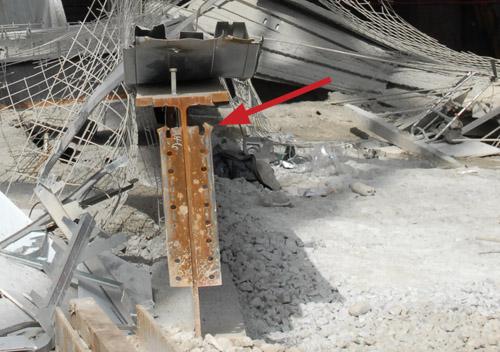 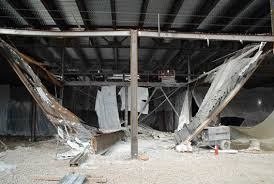 OSHA Steel Erection Standard
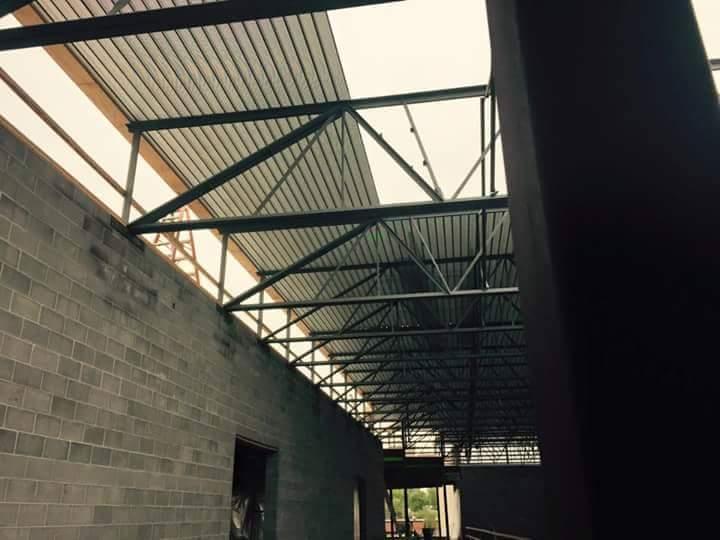 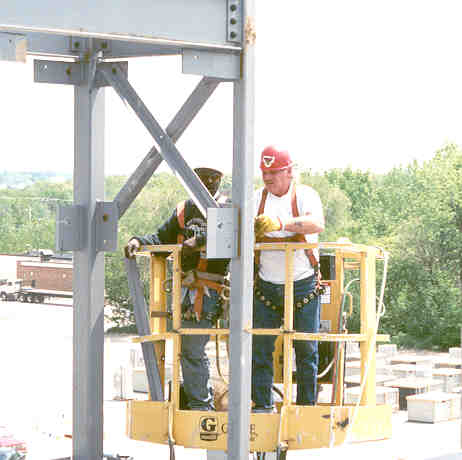 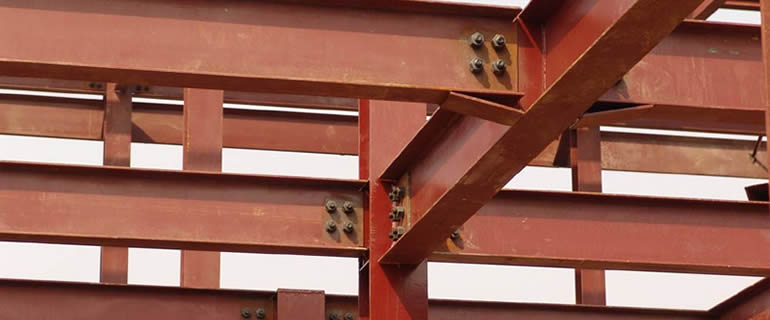 Draft 7 15 2019
September 20, 1932
41st Street in Manhattan
RCA building (now called the GE building)
July 2015
Issues?
Photo: Paul Jasinski
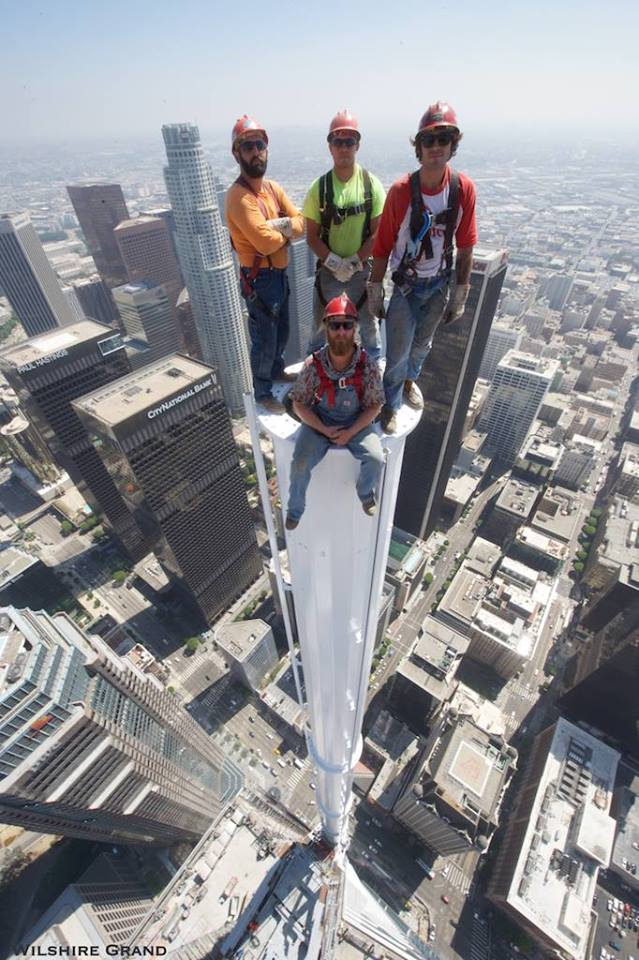 Sep 2016
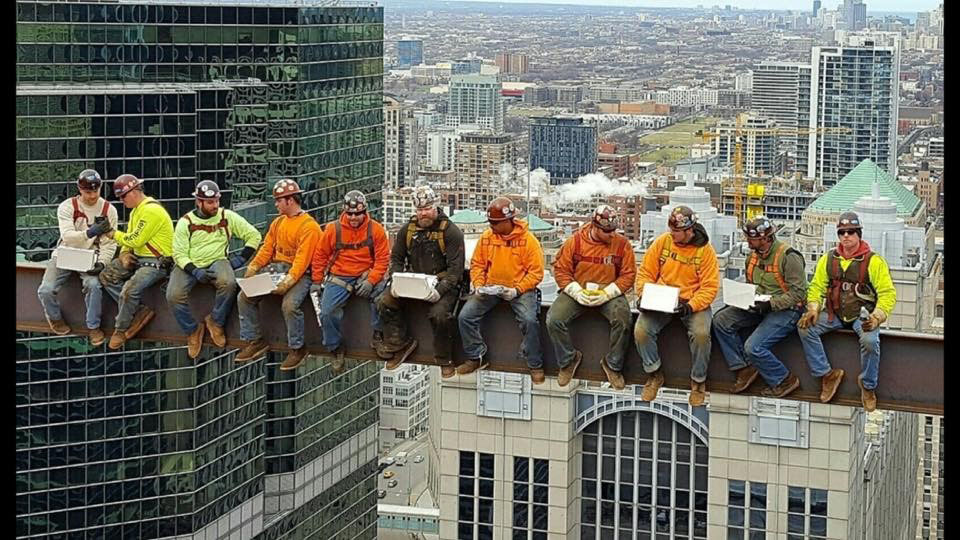 July 2017
151 N. Franklin
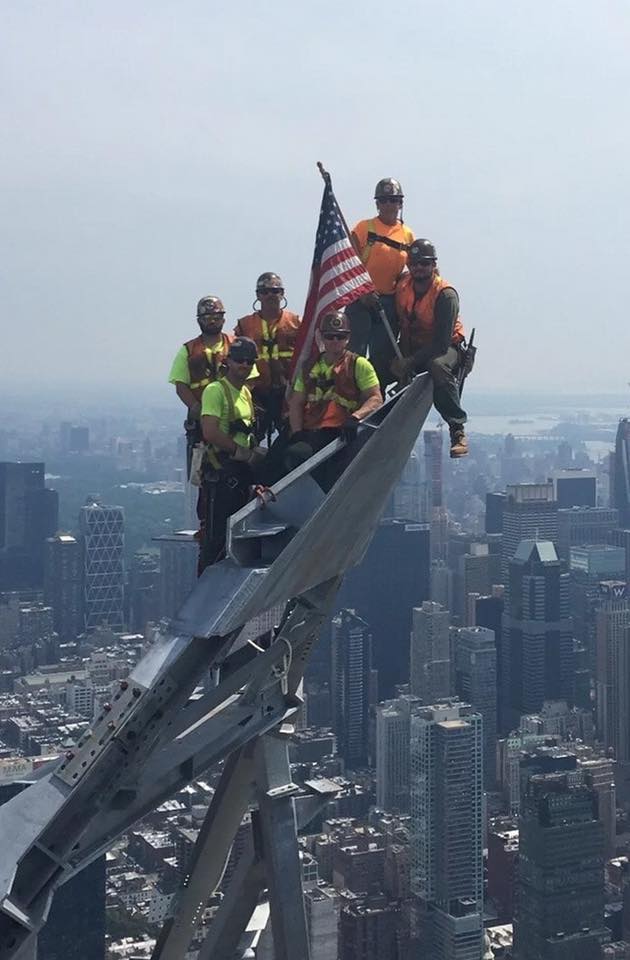 August 2019
Nov 2019
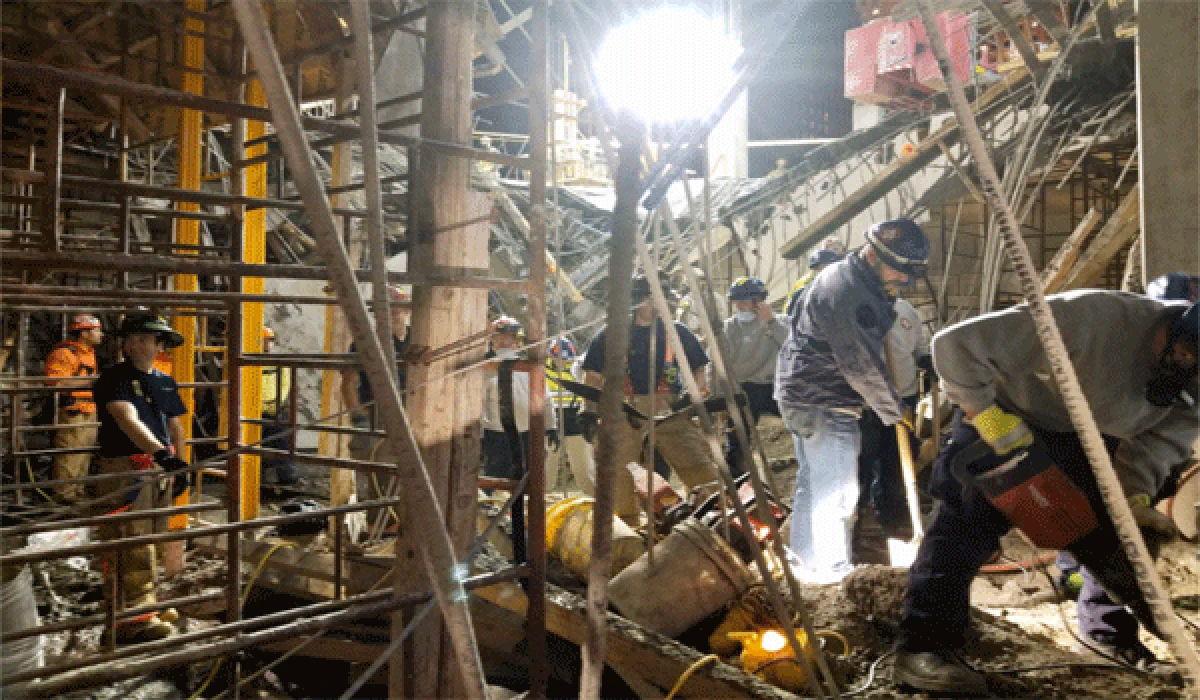 Cincinnati 
Too few bolts connecting horizontal steel support beams with vertical steel columns was the cause of January’s construction accident at Horseshoe Casino Cincinnati, according to the report of the Occupational Safety and Health Administration.
Preston Delph, 58, was on the sixth floor when the seventh floor collapsed.
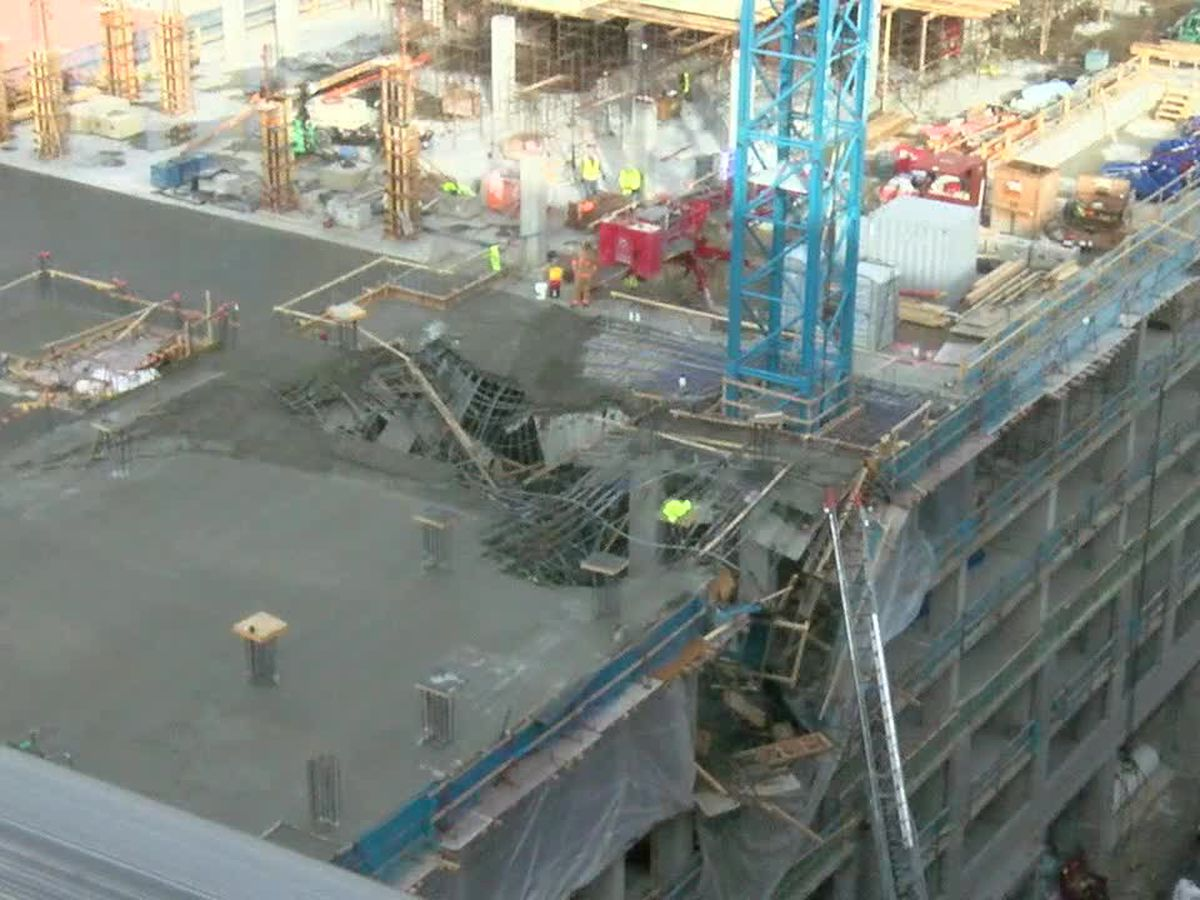 Oct 2019
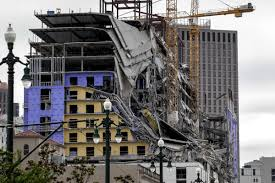 New Orleans
 3 dead
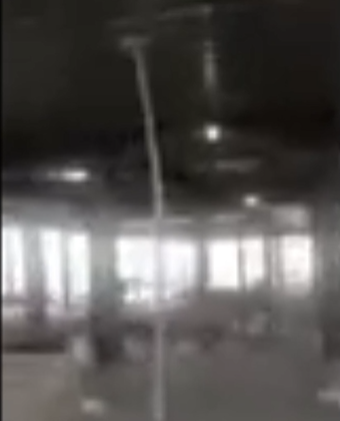 Oct 2019
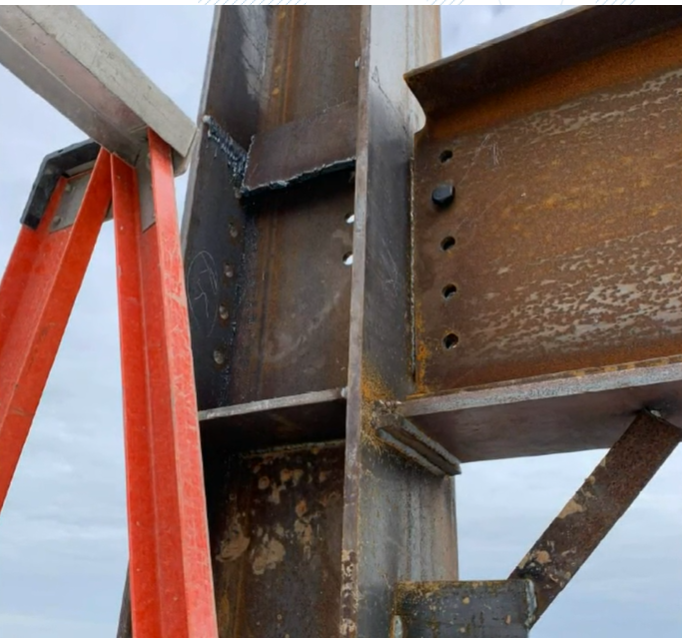 Oct 2019
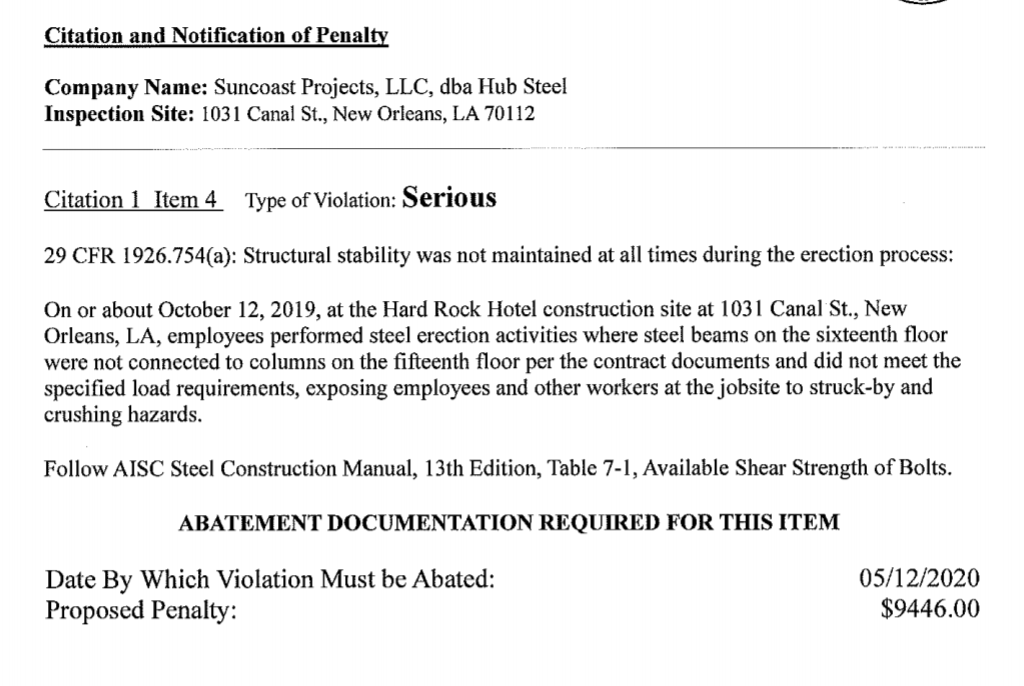 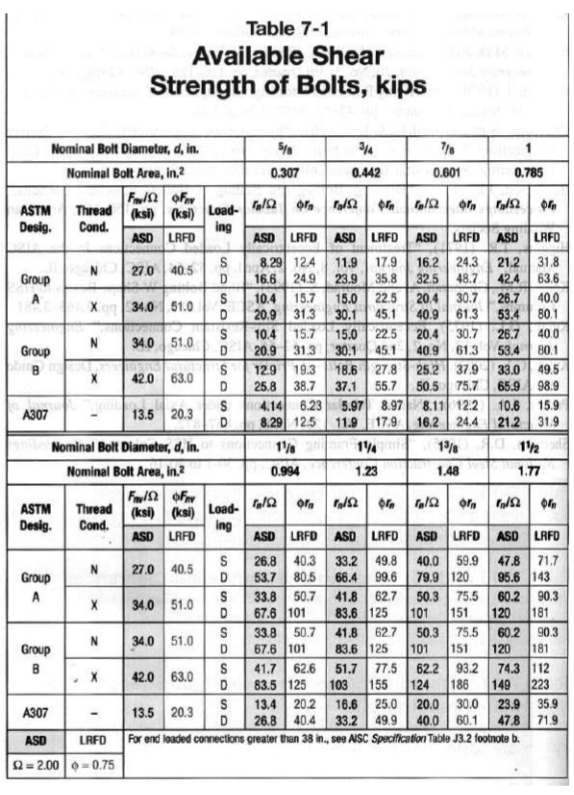 Oct 2019
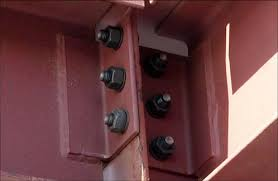 A crane was lifting beams from a semitrailer Tuesday morning at a nine-story apartment building under construction in Evanston when the beam fell onto the workers.
Oct 2018
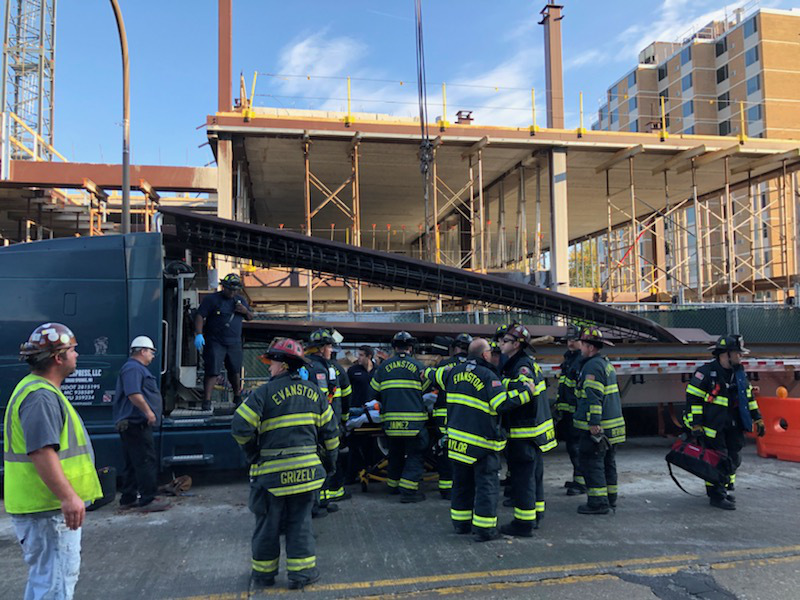 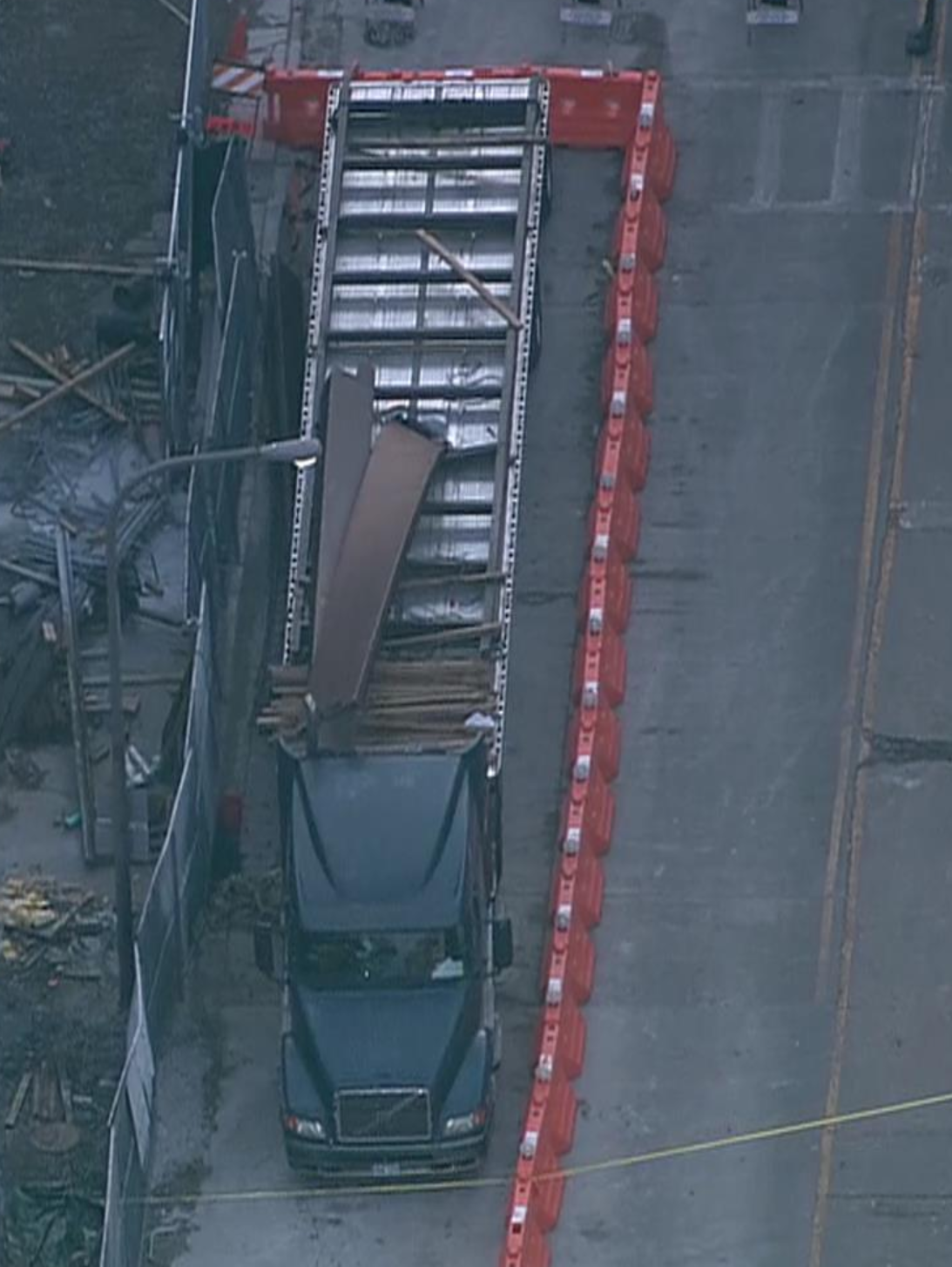 Cont.
"A crane was unloading stabilization columns from the back of a truck when the crane's rigging failed,"
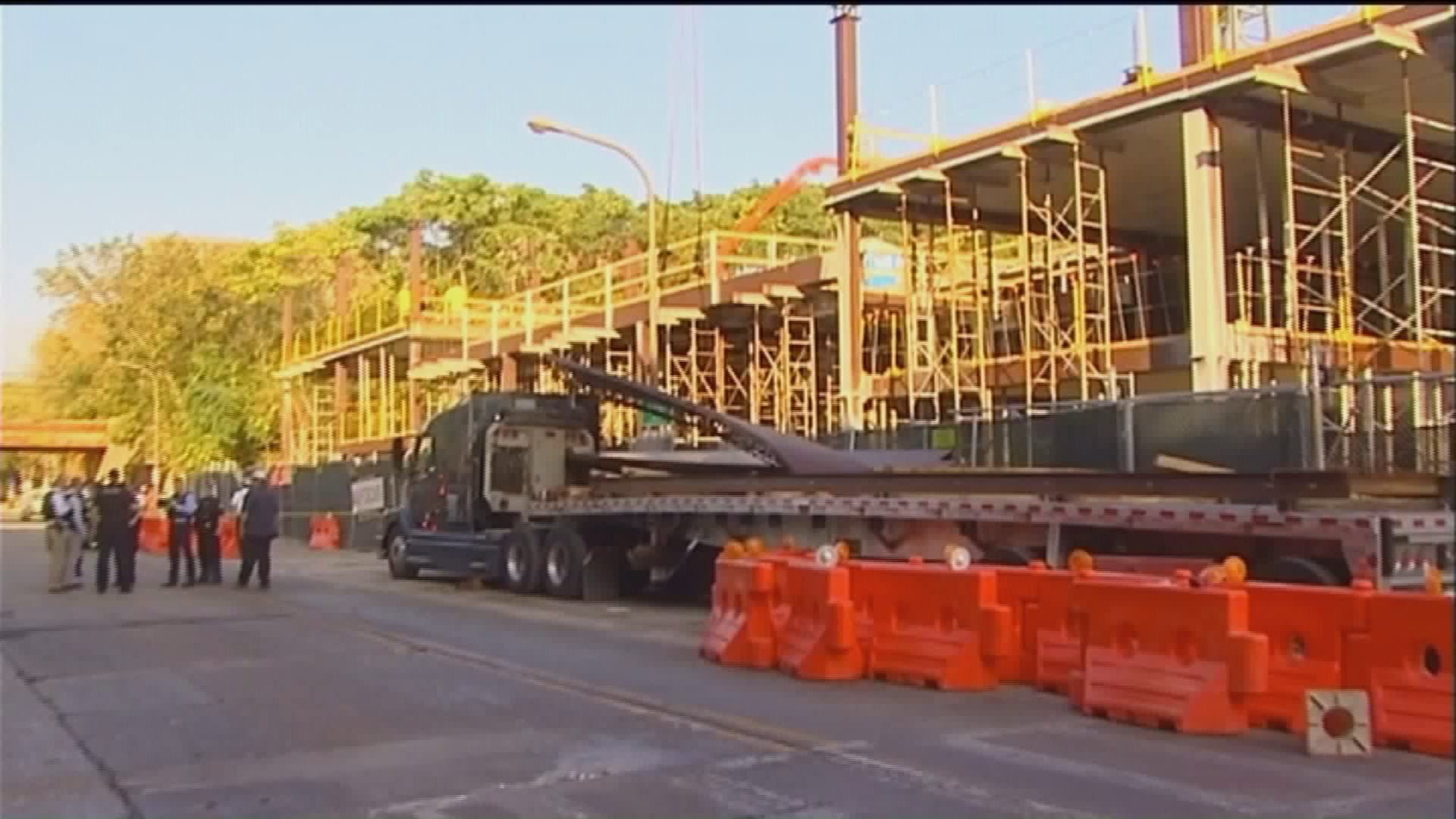 May 2017
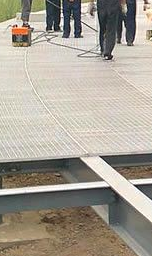 Laying grating
Fell 8 feet
Broke vertebra in back
Leading Edge
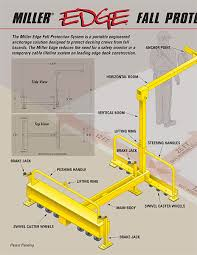 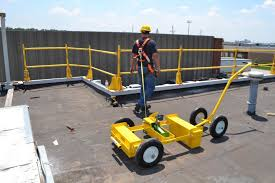 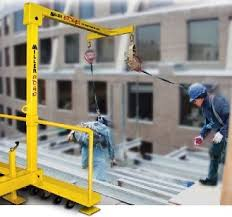 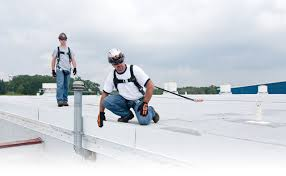 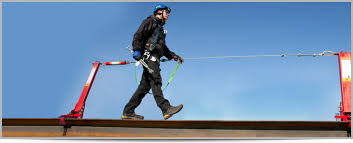 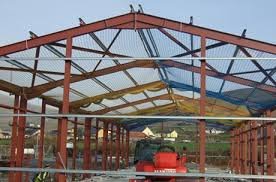 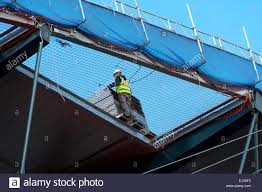 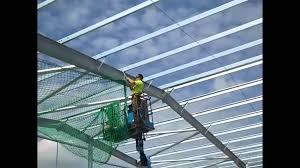 Mar 2018
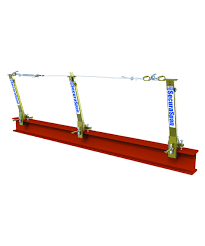 May 2017
According to Wilmington police, the 44-year-old ironworker was working on the warehouse roof when he fell to his death in Wilmington
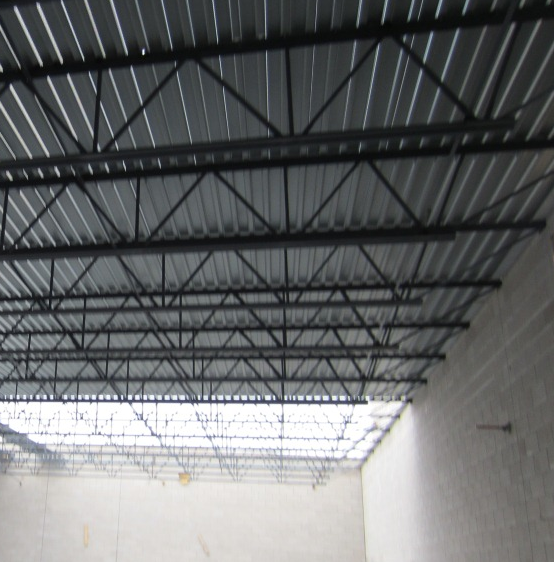 [Speaker Notes: at approximately 8:30 a.m.
http://www.daily-journal.com/news/local/bourbonnais-ironworker-falls-to-death-in-wilmington/article_fe4c0004-d01d-5582-b737-4b8e9543fcb9.html]
May 2016
Photo Joe Castro - TX
December 2015
South Chicago Heights
Employee 1 was operating a Powered Industrial Vehicle (forklift) while lifting a steel column using a nylon strap. 
As employee 1 was lifting the column, the strap broke causing the column to strike employee 2. 
Employee 2 was fatally injured as a result of the incident.
Lifting with a forklift and fiber slings is dangerous.
July 2015
Photo: Chris Markum - Oklahoma
May 2015
Quebec Bridge Disaster
August 9, 1907
50 ironworkers and 36 other workers were killed.
20,000 ton sector fell.
Cantilever beams buckled. 
Ironworkers expected to only work 10 years before death or serious injury.
Golden Gate Bridge
11 workers died.
Installed first safety net on a bridge.
19 workers saved.
State of Illinois Building
December 11, 1981
3 Ironworkers and 2 others died in 100 foot fall.
¾ lifting bar failed.
“Heard a pop.”
$8500 penalty by OSHA.
Name at least five requirements before riding in a suspended platform.
[Speaker Notes: Kafka said there were about five fatalities in construction of the State of Illinois Building and four at Sears Tower
http://news.google.com/newspapers?nid=1842&dat=19811212&id=G2EeAAAAIBAJ&sjid=eMgEAAAAIBAJ&pg=1220,2779891]
US Post Office Collapse
Chicago, IL
November 3, 1993
3 workers died
U.S. Court of Appeals Seventh Circuit affirmed that (PDM) was willfully in violation of the OSHA Act. The conviction and $1 million penalty were affirmed.
Changes in fabrication made the use of the one-inch diameter bolts impossible. Had to switch to ¾-inch diameter bolts.
[Speaker Notes: On February 18, the U.S. Court of Appeals for the Seventh Circuit (Chicago - No 98-1767)) affirmed that Pitt-Des Moines (PDM) was willfully in violation of the OSHA Act. The ruling was in the case of the 1993 steel structure collapse of the post office project in downtown Chicago. The conviction and $1 million penalty were affirmed

Changes made by the fabricator, solely for ease of erection, resulted in the beams being placed one quarter inch further away from the columns than required. This change made the use of the one inch diameter bolts impossible. Instead, workers had to switch to using three quarter inch bolts to secure the beams. The change in hardware led to a series of weak connections, some without nuts to secure the bolts. The location where the collapse began, unsurprisingly, was a connection where a nut was not used.]
Workshop
Roof Collapse
Site GC onsite daily
Seat failed due to Inadequate Design by Engineering company
Ironworker not two bolt as required
Who is cited?
1926.105(a)
Safety nets shall be provided when workplaces are more than 25 feet above the ground or water surface, or other surfaces where the use of ladders, scaffolds, catch platforms, temporary floors, safety lines, or safety belts is impractical.
Need for a Standard
1996 was the worst year for ironworker fatalities since 1987. 
That year, 49 ironworkers died. 
That was huge jump from 1995's 35 deaths.
In 1987, there were 53 deaths.
Falls accounted for 38 out 49 fatalities. 
Metal decking was the activity that resulted in the most fall deaths.
Many were below the OSHA requirements for fall protection of 25 feet
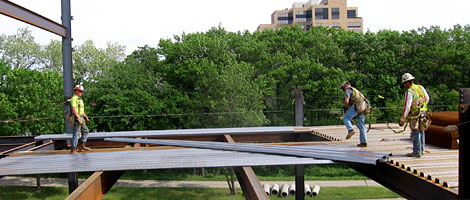 [Speaker Notes: 1 26 m 7/29/96 fell unknown height in a water tower - welder 
2 31 m 8/5/96 welder fell when an unsecured beam dropped 10 feet 
3 34 m 8/9/96 fell while doing leading edge metal decking 28' 
4 38 m 8/23/96 welder fell when hit by crane load - unknown height 
5 27 m 8/29/96 fell when sliding a roof curb into place - unknown height 
6 54 m 9/10/96 fell while metal roof decking 16' 
7 38 m 9/18/96 contacted power line on a roof 
8 33 m 9/23/96 fell while laying steel decking - 25' 
9 23 m 12/9/96 erector struck by collapsing precast wall during erection 
10 39 m 12/12/96 connector fell off a steel beam - 19' 
11 43 m 11/15/96 fell when crane load hit a joist - 12' 
12 36 m 11/9/96 fell while positioning steel plate - 65' 
13 40 m 10/28/96 fell off an unknown scaffold - 13' 
14 55 m 10/22/96 welder fell from a roof - unknown height 
15 26 m 10/8/96 working from bridge removing stringers - fell 80' 
16 37 m 10/07/96 fell through roof opening while moving hole cover - 25' 
17 63 m 10/5/96 fell when a scaffold hit by crane load - 50' 
18 49 m 9/26/96 fell while metal decking on a roof - unknown height 
19 55 m 9/24/96 fell while metal decking -20' 
20 46 m 1/10/96 struck by crane boom during pin removal 
21 48 m 1/28/96 fell while metal roof decking - 20' 
22 32 m 2/7/96 fell while working on a roof - 16' 
23 45 m 2/10/96 fell while metal roof decking 32' 
24 27 m 2/29/96 crushed between truss and column during erection 
25 28 m 3/19/96 fell when hit by falling rebar - 30' 
26 51 m 3/20/96 fell off a concrete barrier into traffic and run over 
27 43 m 4/9/96 crushed when aerial lift pinned between basket and beam 
28 42 m 4/17/96 struck by falling tower ladder 
29 41 m 5/1/96 fell through opening after removed cover - 22' 
30 32 m 5/3/96 fell from a communication tower - unknown height 
31 31 m 5/8/96 fell while metal decking - 36' - fall arrest system failed 
32 40 m 5/14/96 unknown fall - found at base of a 30' ladder 
33 33 m 5/22/96 fell while trying to land a bundle of decking - 25' 
34 34 m 5/29/96 flammable liquid sump compartment exploded during torch cutting 
35 43 m 5/29/96 fall from a steel beam - unknown height 
36 54 m 6/7/96 fell when stepped on unsecured metal decking - 19' 
37 23 m 6/12/96 fell when sliding down a column - 32' 
38 57 m 6/18/96 precast erector crushed by panel that slid off bearing pad 
39 29 m 6/19/96 fell while removing metal guardrails - unknown height 
40 42 m 6/26/96 fell when unsecured decking gave way - 42' 
41 42 m 6/28/96 fell off a beam when tripped on a flange - 15' 
42 29 m 7/1/97 fall from a roof - unknown height 
43 42 m 7/19/96 struck by welded paddeye when it came loose when pulled by a come-a-long 
44 32 m 11/11/96 Lost grip and fell while climbing a column - 20' 
45 38 m 4/27/96 fell through floor opening on a roof - unknown height 
46 40 m 4/3/96 fell while removing sheet metal in preparation for metal decking - 25' 
47 32 m 2/27/96 fell during precast panel erection - 209' 
48 38 m 1/17/96 hooking slings up when crane wire rope hit power line 
49 39 m 12/4/96 slipped off a steel beam - 19']
Final Rule
Published: January 18, 2001.
Effective Date: January 18, 2002.
Painted Surface Provision 2006.
Highlights of the New Standard
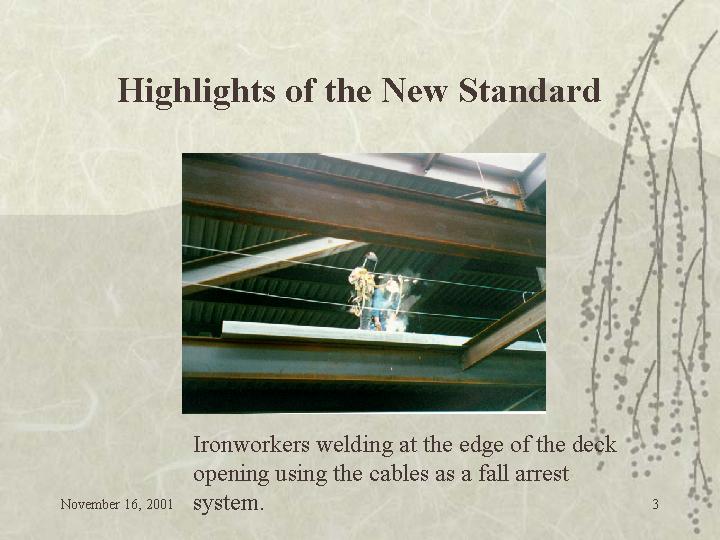 Ironworkers welding at the edge of the deck opening, using the cables as a fall arrest system.
[Speaker Notes: 1 26 m 7/29/96 fell unknown height in a water tower - welder 
2 31 m 8/5/96 welder fell when an unsecured beam dropped 10 feet 
3 34 m 8/9/96 fell while doing leading edge metal decking 28' 
4 38 m 8/23/96 welder fell when hit by crane load - unknown height 
5 27 m 8/29/96 fell when sliding a roof curb into place - unknown height 
6 54 m 9/10/96 fell while metal roof decking 16' 
7 38 m 9/18/96 contacted power line on a roof 
8 33 m 9/23/96 fell while laying steel decking - 25' 
9 23 m 12/9/96 erector struck by collapsing precast wall during erection 
10 39 m 12/12/96 connector fell off a steel beam - 19' 
11 43 m 11/15/96 fell when crane load hit a joist - 12' 
12 36 m 11/9/96 fell while positioning steel plate - 65' 
13 40 m 10/28/96 fell off an unknown scaffold - 13' 
14 55 m 10/22/96 welder fell from a roof - unknown height 
15 26 m 10/8/96 working from bridge removing stringers - fell 80' 
16 37 m 10/07/96 fell through roof opening while moving hole cover - 25' 
17 63 m 10/5/96 fell when a scaffold hit by crane load - 50' 
18 49 m 9/26/96 fell while metal decking on a roof - unknown height 
19 55 m 9/24/96 fell while metal decking -20' 
20 46 m 1/10/96 struck by crane boom during pin removal 
21 48 m 1/28/96 fell while metal roof decking - 20' 
22 32 m 2/7/96 fell while working on a roof - 16' 
23 45 m 2/10/96 fell while metal roof decking 32' 
24 27 m 2/29/96 crushed between truss and column during erection 
25 28 m 3/19/96 fell when hit by falling rebar - 30' 
26 51 m 3/20/96 fell off a concrete barrier into traffic and run over 
27 43 m 4/9/96 crushed when aerial lift pinned between basket and beam 
28 42 m 4/17/96 struck by falling tower ladder 
29 41 m 5/1/96 fell through opening after removed cover - 22' 
30 32 m 5/3/96 fell from a communication tower - unknown height 
31 31 m 5/8/96 fell while metal decking - 36' - fall arrest system failed 
32 40 m 5/14/96 unknown fall - found at base of a 30' ladder 
33 33 m 5/22/96 fell while trying to land a bundle of decking - 25' 
34 34 m 5/29/96 flammable liquid sump compartment exploded during torch cutting 
35 43 m 5/29/96 fall from a steel beam - unknown height 
36 54 m 6/7/96 fell when stepped on unsecured metal decking - 19' 
37 23 m 6/12/96 fell when sliding down a column - 32' 
38 57 m 6/18/96 precast erector crushed by panel that slid off bearing pad 
39 29 m 6/19/96 fell while removing metal guardrails - unknown height 
40 42 m 6/26/96 fell when unsecured decking gave way - 42' 
41 42 m 6/28/96 fell off a beam when tripped on a flange - 15' 
42 29 m 7/1/97 fall from a roof - unknown height 
43 42 m 7/19/96 struck by welded paddeye when it came loose when pulled by a come-a-long 
44 32 m 11/11/96 Lost grip and fell while climbing a column - 20' 
45 38 m 4/27/96 fell through floor opening on a roof - unknown height 
46 40 m 4/3/96 fell while removing sheet metal in preparation for metal decking - 25' 
47 32 m 2/27/96 fell during precast panel erection - 209' 
48 38 m 1/17/96 hooking slings up when crane wire rope hit power line 
49 39 m 12/4/96 slipped off a steel beam - 19']
Table of Contents
Metal Buildings§ 1926.758 Systems-engineered Metal Buildings 
(Non-Hoist) Overhead Hazards§ 1926.759 Falling Object Protection 
Fall Protection§ 1926.760 Fall Protection (for connectors, deckers, and all others) 
Training§ 1926.761 Training (general and specialized)
Definitions§ 1926.751 
Site Preparation§ 1926.752 Site Layout and Construction Sequence 
Cranes§ 1926.753 Hoisting and Rigging 
Structural Stability§ 1926.754 Structural Steel Assembly§ 1926.755 Column Anchorage§ 1926.756 Beams and Columns§ 1926.757 Open Web Steel Joists
[Speaker Notes: 1 26 m 7/29/96 fell unknown height in a water tower - welder 
2 31 m 8/5/96 welder fell when an unsecured beam dropped 10 feet 
3 34 m 8/9/96 fell while doing leading edge metal decking 28' 
4 38 m 8/23/96 welder fell when hit by crane load - unknown height 
5 27 m 8/29/96 fell when sliding a roof curb into place - unknown height 
6 54 m 9/10/96 fell while metal roof decking 16' 
7 38 m 9/18/96 contacted power line on a roof 
8 33 m 9/23/96 fell while laying steel decking - 25' 
9 23 m 12/9/96 erector struck by collapsing precast wall during erection 
10 39 m 12/12/96 connector fell off a steel beam - 19' 
11 43 m 11/15/96 fell when crane load hit a joist - 12' 
12 36 m 11/9/96 fell while positioning steel plate - 65' 
13 40 m 10/28/96 fell off an unknown scaffold - 13' 
14 55 m 10/22/96 welder fell from a roof - unknown height 
15 26 m 10/8/96 working from bridge removing stringers - fell 80' 
16 37 m 10/07/96 fell through roof opening while moving hole cover - 25' 
17 63 m 10/5/96 fell when a scaffold hit by crane load - 50' 
18 49 m 9/26/96 fell while metal decking on a roof - unknown height 
19 55 m 9/24/96 fell while metal decking -20' 
20 46 m 1/10/96 struck by crane boom during pin removal 
21 48 m 1/28/96 fell while metal roof decking - 20' 
22 32 m 2/7/96 fell while working on a roof - 16' 
23 45 m 2/10/96 fell while metal roof decking 32' 
24 27 m 2/29/96 crushed between truss and column during erection 
25 28 m 3/19/96 fell when hit by falling rebar - 30' 
26 51 m 3/20/96 fell off a concrete barrier into traffic and run over 
27 43 m 4/9/96 crushed when aerial lift pinned between basket and beam 
28 42 m 4/17/96 struck by falling tower ladder 
29 41 m 5/1/96 fell through opening after removed cover - 22' 
30 32 m 5/3/96 fell from a communication tower - unknown height 
31 31 m 5/8/96 fell while metal decking - 36' - fall arrest system failed 
32 40 m 5/14/96 unknown fall - found at base of a 30' ladder 
33 33 m 5/22/96 fell while trying to land a bundle of decking - 25' 
34 34 m 5/29/96 flammable liquid sump compartment exploded during torch cutting 
35 43 m 5/29/96 fall from a steel beam - unknown height 
36 54 m 6/7/96 fell when stepped on unsecured metal decking - 19' 
37 23 m 6/12/96 fell when sliding down a column - 32' 
38 57 m 6/18/96 precast erector crushed by panel that slid off bearing pad 
39 29 m 6/19/96 fell while removing metal guardrails - unknown height 
40 42 m 6/26/96 fell when unsecured decking gave way - 42' 
41 42 m 6/28/96 fell off a beam when tripped on a flange - 15' 
42 29 m 7/1/97 fall from a roof - unknown height 
43 42 m 7/19/96 struck by welded paddeye when it came loose when pulled by a come-a-long 
44 32 m 11/11/96 Lost grip and fell while climbing a column - 20' 
45 38 m 4/27/96 fell through floor opening on a roof - unknown height 
46 40 m 4/3/96 fell while removing sheet metal in preparation for metal decking - 25' 
47 32 m 2/27/96 fell during precast panel erection - 209' 
48 38 m 1/17/96 hooking slings up when crane wire rope hit power line 
49 39 m 12/4/96 slipped off a steel beam - 19']
§ 1926.750 Scope
The standard covers all employers engaged in steel erection activities.
Two lists of activities:
Primary: all activities in .750 (b)(1) are covered (connecting, bracing, guying…)
Ancillary: all listed in .750 (b)(2) are covered when they occur during and are a part of steel erection activities (sealing, caulking, elevator beams…)
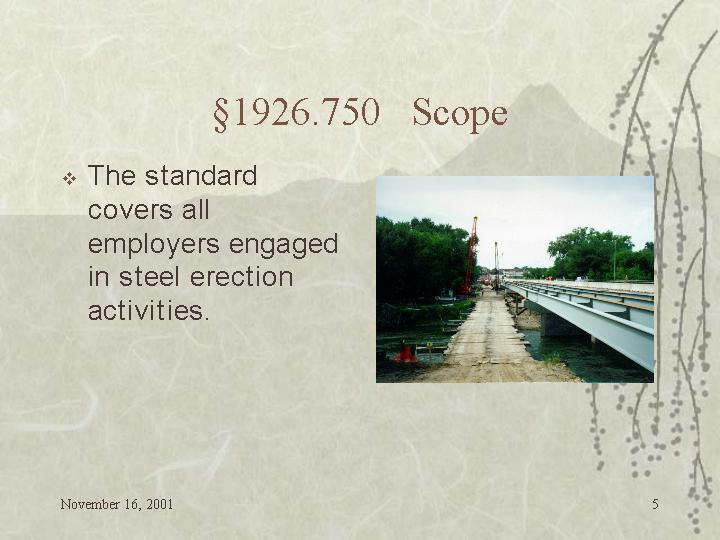 § 1926.750 Scope
Does not include: 
electrical transmission towers;
communication and broadcast towers;
tanks.
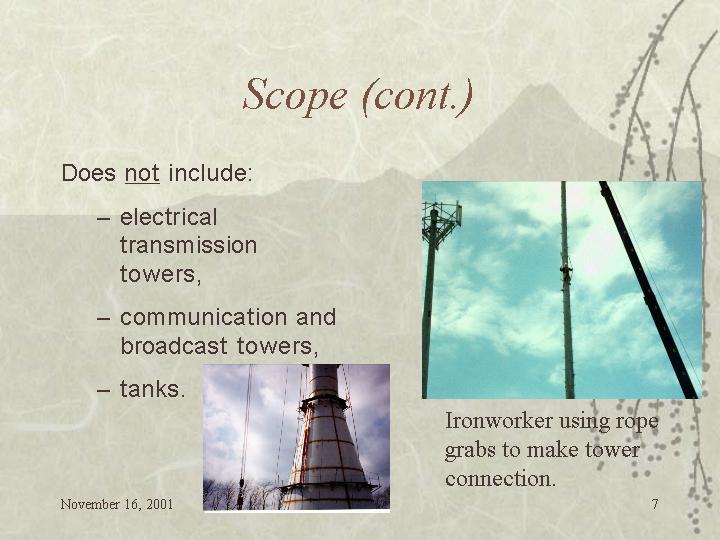 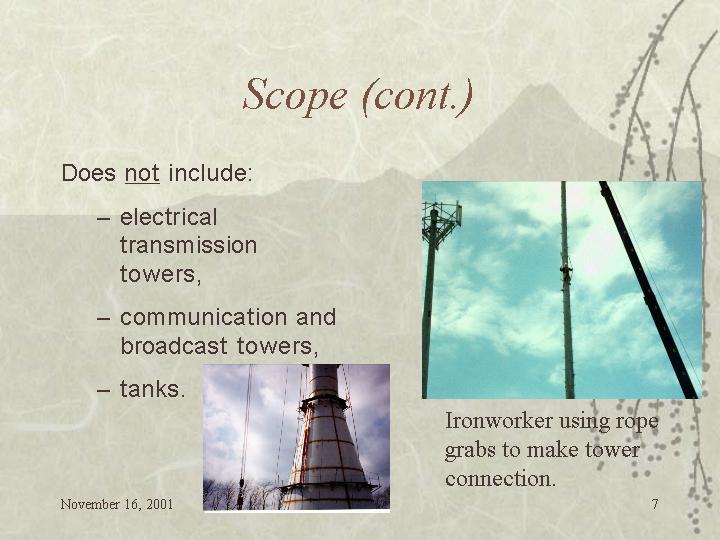 Ironworker using rope grabs to make tower connection.
§ 1926.750(c)Specific Controlling Contractor Duties
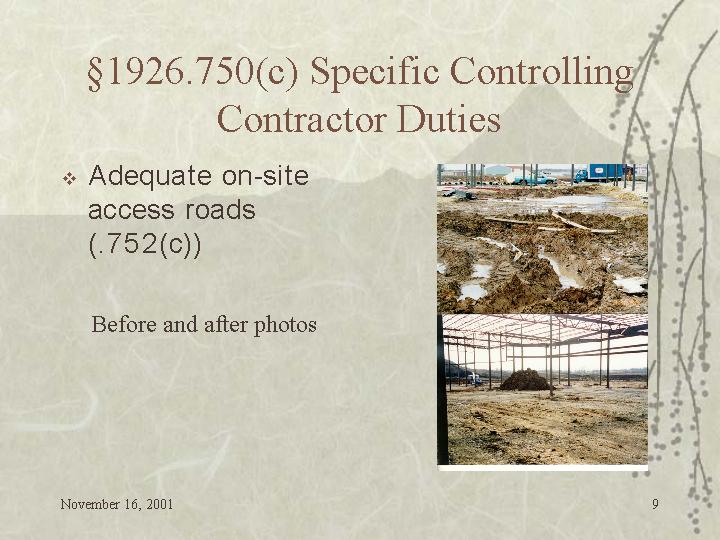 Written notification to the steel erector:
Concrete in piers/walls is cured re ASTM spec.
Anchor bolt modifications/repairs approved by project engineer (.752(a); .755(b)).
Adequate on-site access roads (.752(c)).
Before and after photos.
Access (continued)
Aerial lifts must be used on firm surfaces.
Only parts of the job were graded.
Controlling Contractor Duties
Preclude work below steel erection unless there is overhead protection 1926.759(b)
Controlling Contractors
Controlling contractors will also have to choose whether or not to accept and take custody of fall protection systems.
1926.760(e)
Electric wire is not acceptable as a guardrail - Batavia, IL.
§ 1926.752 Site Layout, Construction Plan, and Erection Sequence
Certification of: 
proper curing of concrete in footings, piers, etc for steel columns.
anchor bolt repairs, modifications.
Pre-plan hoisting operations.
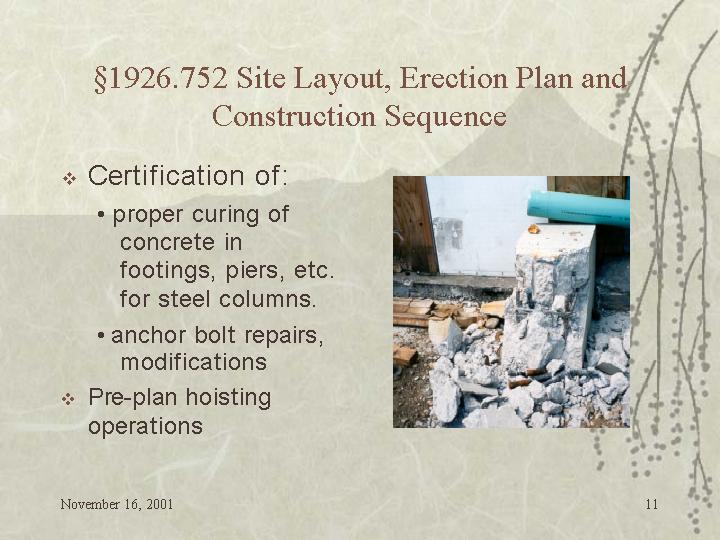 § 1926.752 Hoisting and Rigging
Qualified rigger to inspect rigging before each shift.
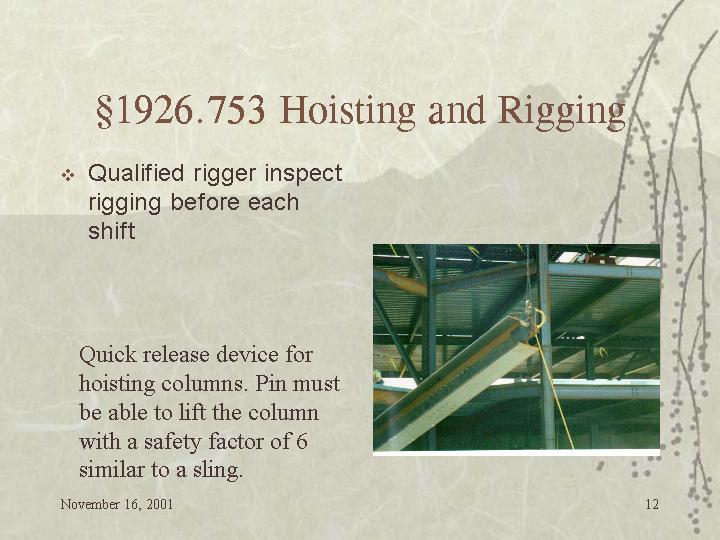 Quick release device for hoisting columns.
Pin must be able to lift the column with a safety factor of 6, similar to a sling.
2000
December 2014
The Fire Department said four people were injured when a steel I-beam came down at a construction site around 9:15am at the northeast corner of Lake and Canal streets, on the west bank of the Chicago River.
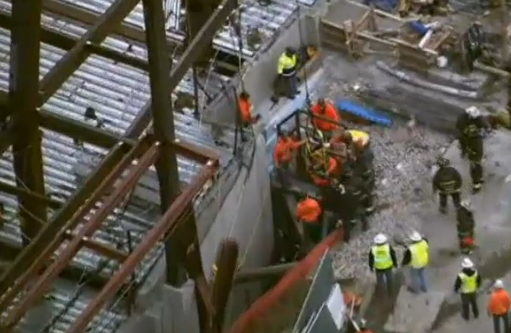 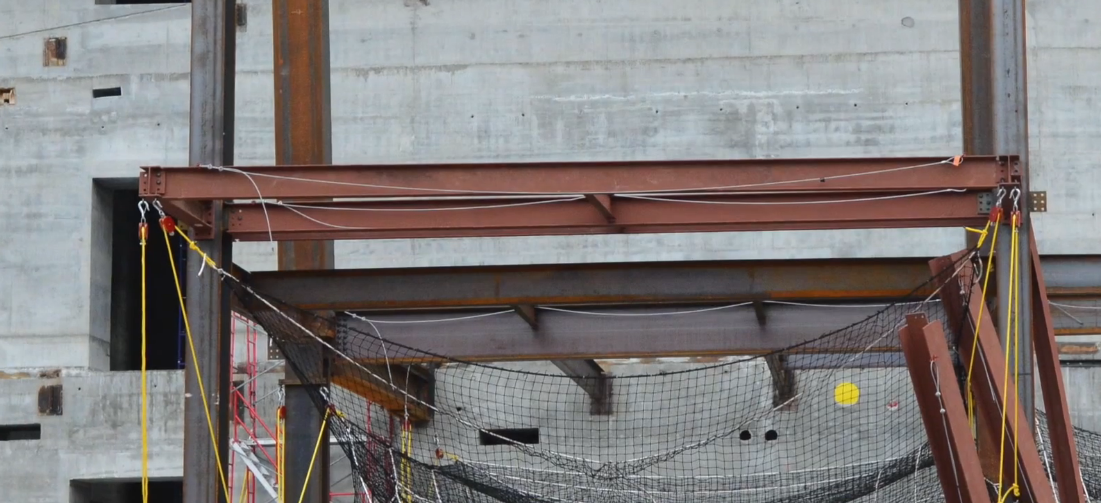 Multiple Lifts
§ 1926.753
Maximum of 5 pieces
Similar pieces (no deck bundles)
Trained rigger
Crane manufacturer must not prohibit it
7 foot spacing
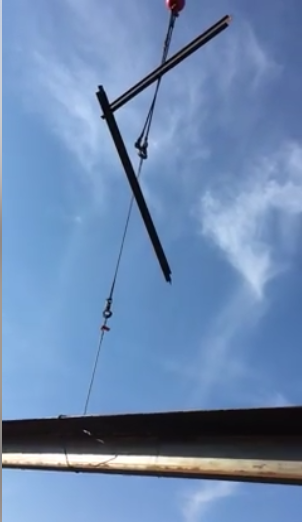 Lambeau Field
March 2013
Lawsuit against CA company contracted to design and operate a gantry crane that would lift and move the 600-ton stator at AR nuke plant.
While the stator was suspended, the lifting device failed and caused the gantry to collapse, dropping the stator approximately 30 feet. It killed 24-year-old ironworker Wade C. Walters and knocked the plant's Unit 2 offline.
Gantry's safe lifting capacity was 577 tons.
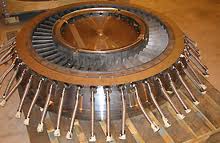 [Speaker Notes: http://www.couriernews.com/view/full_story/23189349/article-Entergy-sues-contractors-for-ANO-accident?instance=top_news]
§ 1926.754 Structural Steel Assembly
No securement or marking to indicate the opening.
Cover marked and secured.
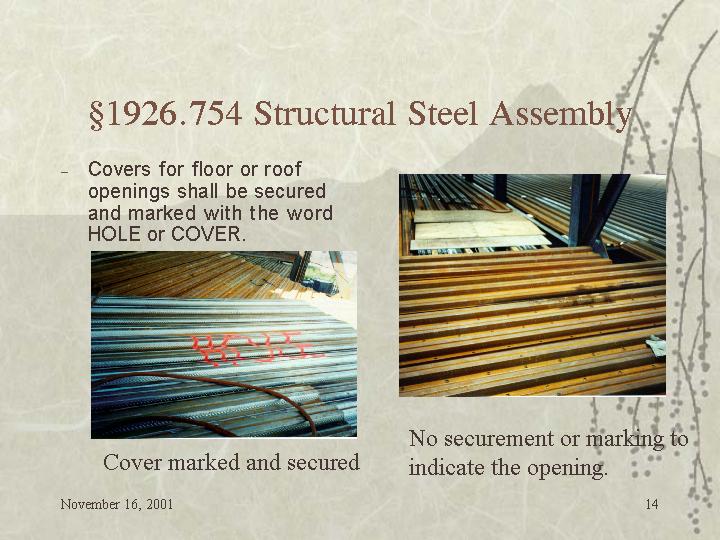 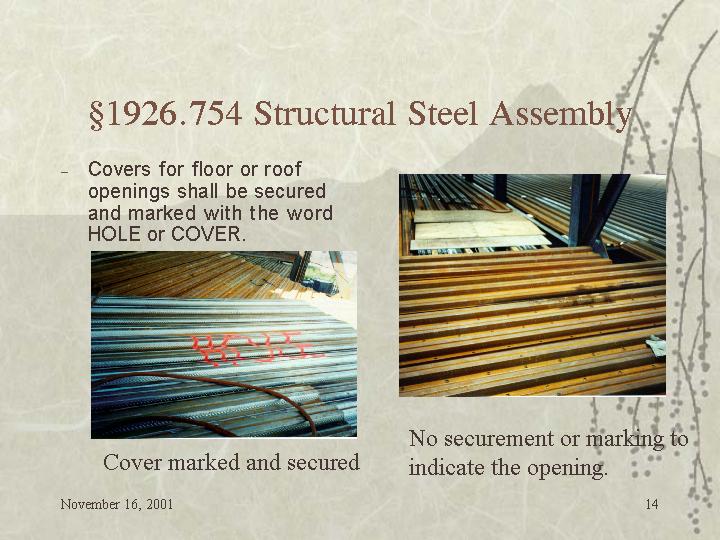 Covers for floor or roof openings shall be secured and marked with the word HOLE or COVER.
Dekalb
$12,434,000 settlement for an ironworker and his wife after the worker suffered a brain injury from a fall of 18 feet after a defective piece of roof decking shifted during installation at a car dealership.
“I had to pay $250,000 out of my pocket.”
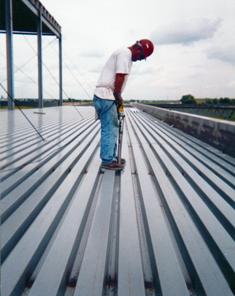 § 1926.754 Structural Steel Assembly
Holes and openings shall be decked over or have employees protected per 760.
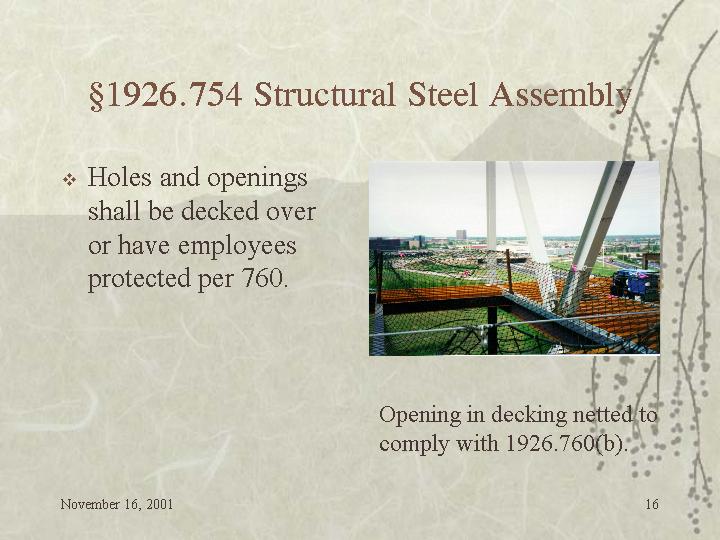 Opening in decking netted to comply with 1926.760(b).
§ 1926.755Column Anchorage
Requires 4 anchor bolts per column:
contains design strength requirements and other column stability requirements.
Assure the adequacy of anchor bolts modified in the field.
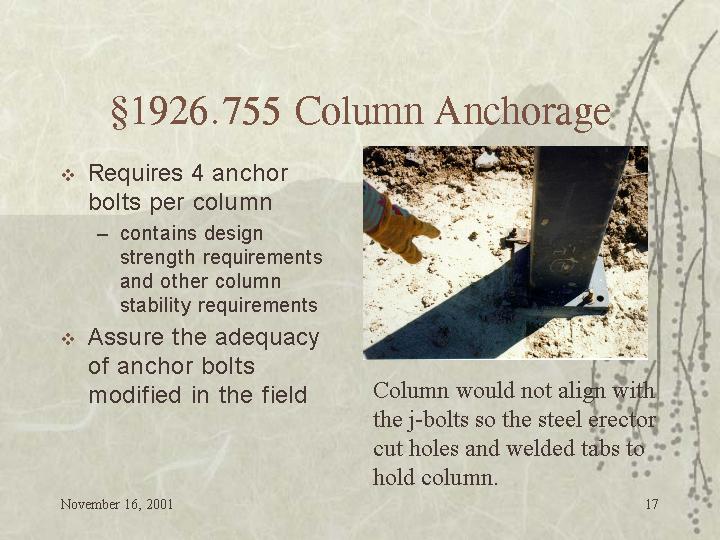 Column would not align with the j-bolts, so the steel erector cut holes and welded tabs to hold column.
Column Anchorage
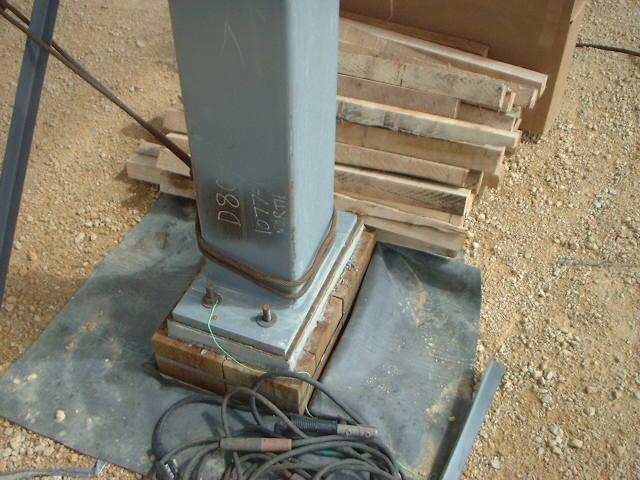 Four bolts used
Missing two nuts
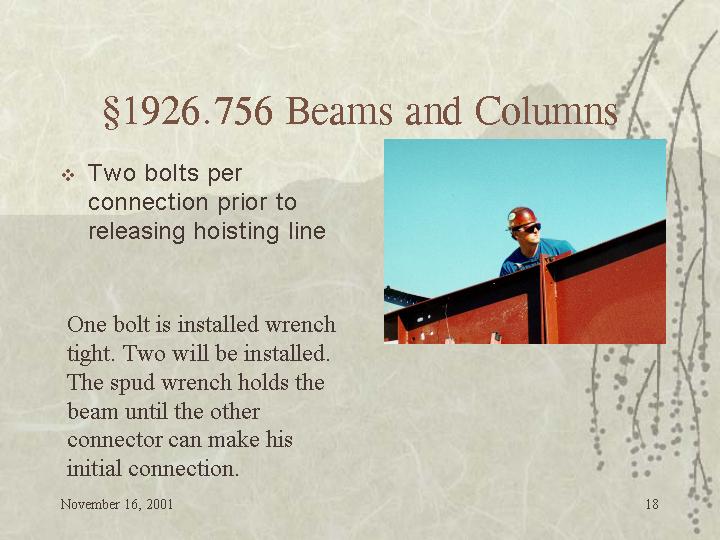 § 1926.756Beams and Columns
Two bolts per connection prior to releasing hoisting line.
One bolt is installed wrench tight. Two will be installed.
The spud wrench holds the beam until the other connector can make his initial connection.
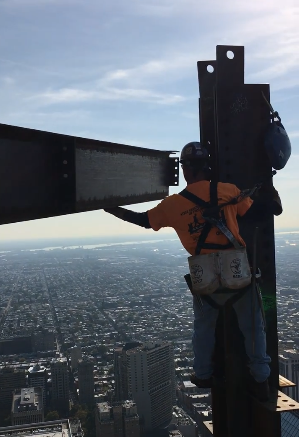 July 2013
300-foot barn that was under construction as part of the $80 million Equine Complex.
The steel frame structure fell when a worker released a rafter from a crane before proper bracing was completed.
Once the rafter was let go, "the building racked and fell to the ground," according to OSHA documents.
Ramco Erectors also cited for failing to instruct employees on unsafe conditions.
§ 1926.756Beams and Columns
Requirements to facilitate quick installation of perimeter safety cables:
Perimeter columns extend 48 inches;
Have holes or other devices for perimeter cable;
Feasibility exception in app F.
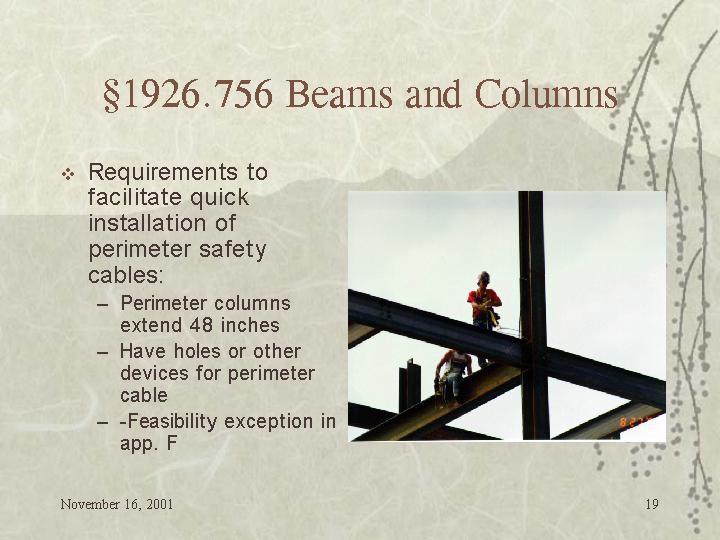 § 1926.756Beams and Columns
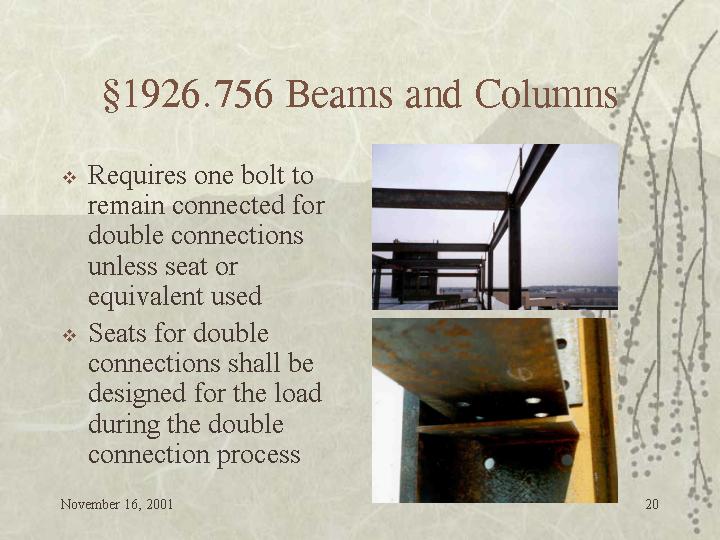 Requires one bolt to remain connected for double connections unless seat or equivalent used.
Seats for double connections shall be designed for the load during the double connection process.
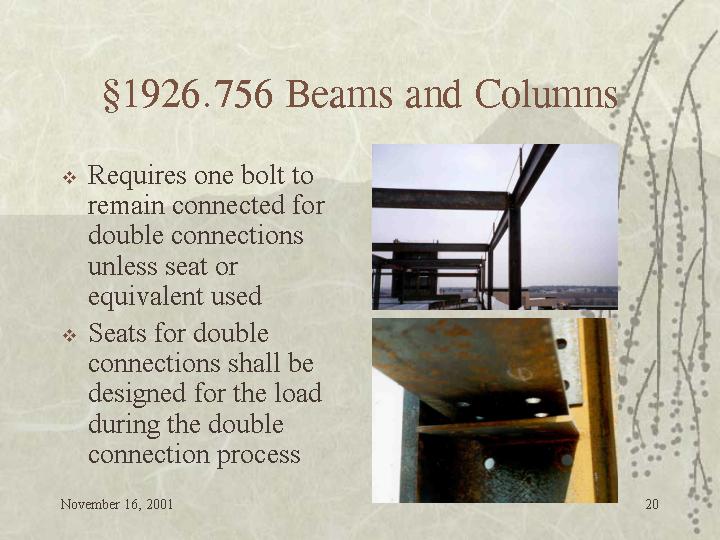 $64 Million
December 2007:Ronald Bayer, age 36, sued Panduit on for negligence, claiming to have been severely injured (paralyzed) in a workplace.
Plaintiff claimed that studs placed in iron beams he was walking on caused him to trip, and proper harnessing equipment to prevent the fall had not been installed.
November 2012: The jury, however, ruled that Panduit was 80 percent responsible for the accident, and Bayer was only 20 percent responsible.
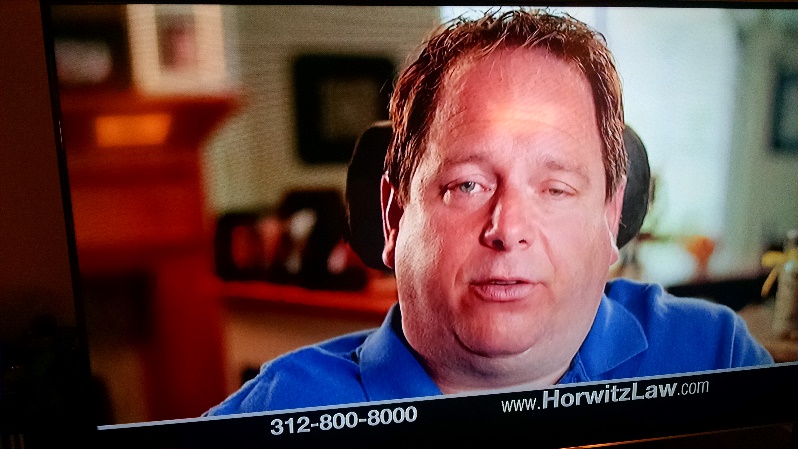 [Speaker Notes: http://www.morelaw.com/verdicts/case.asp?n=&s=IL&d=58095
http://tinleypark.patch.com/groups/police-and-fire/p/report-panduit-loses-record-64m-suit-over-fall-that-pb0d75c4806]
§ 1926.757Open Web Steel Joists
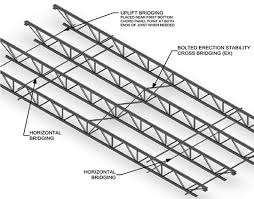 Erection bridging depends on joist type. 
May be allowed as low as 23 feet and as high as 60 feet in certain beams.
1926.757
Decking Bundles
The bundle of decking is placed on a minimum of three steel joists;
At least one row of bridging is installed and anchored;
The edge of the construction load shall be placed within 1 foot (.30 m) of the bearing surface of the joist end
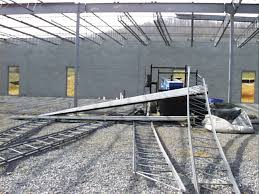 July 2014
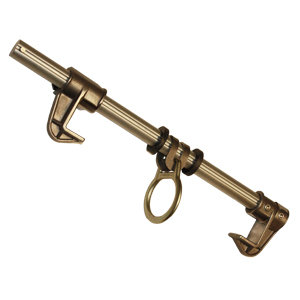 Using a Beemer style of fall protection. 
Free fall distance is over 6 feet, so manufacturer must approve design and fall arrest system. 
Many connect out of aerial lifts or use horizontal lifelines.
§ 1926.760Fall Protection
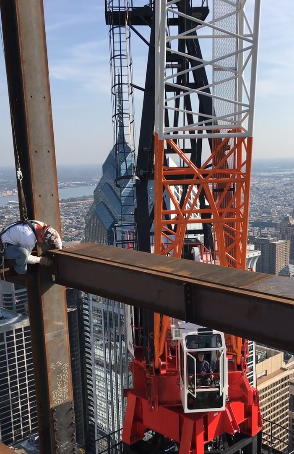 Between 15 and 30 feet, fall protection required for all except:
Deckers in controlled decking zone (CDZ)
Connectors
Connectors must be provided and wear equipment necessary to be tied-off, or be provided with other means of fall protection.
2011
Malta, IL
Connecting out of aerial lifts.
Horizontal lifelines used also.
March 2015
What hazard is there with using this lanyard?
Fabric Lanyards
Cannot be used on sharp edges.
ANSI Z359
October 2014
Many jobs can be connected out of aerial lifts.
§ 1926.760Fall Protection
Perimeter cables required:
must be installed “as soon as the metal decking has been installed.”
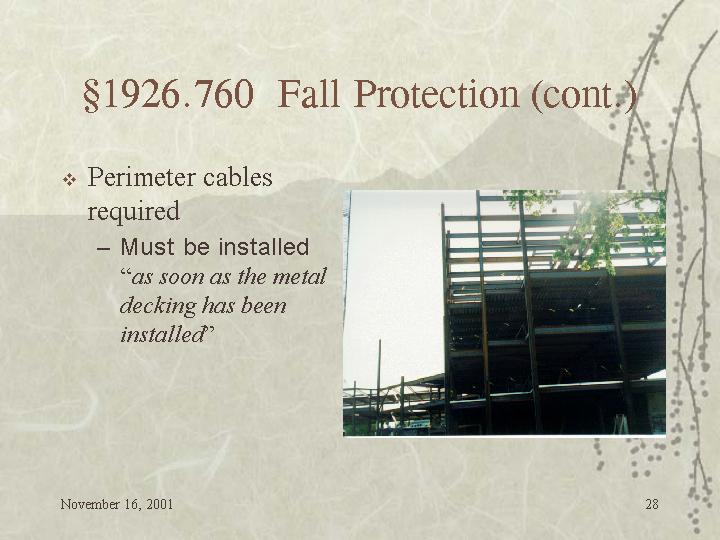 § 1926.760Fall Protection
Custody of Fall Protection Equipment:
Controlling contractor must choose to EITHER
accept responsibility for maintaining fall protection equipment left be erector, OR
ensure that it is removed (.760(e)).
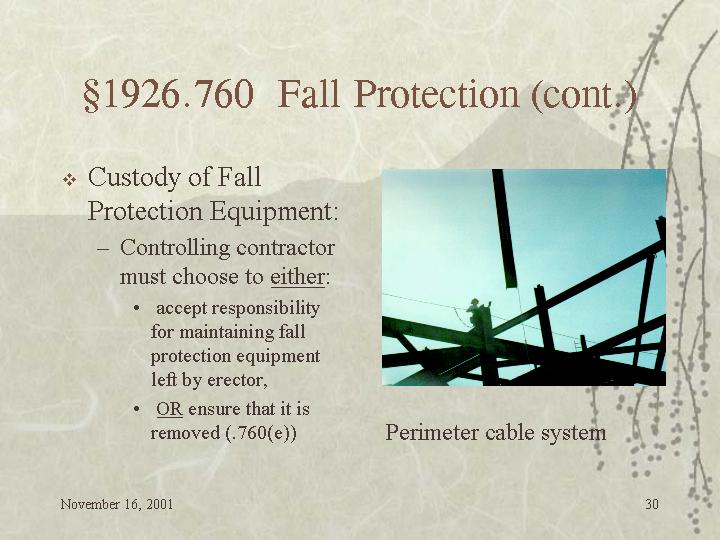 Perimeter cable system
Decking
Deckers must use fall protection above 30 feet. 
Between 15 and 30 feet, a controlled decking zone could be used.
The Retractable lanyard must be LE (or Leading Edge).
Use of a fall arrest cable parallel with leading edge set back behind the decker is the most common method in IL.
Bridges
Fall Protection is most commonly done by fall arrest systems.
The vertical component is offset to allow walkthrough. 
Workers use a double lanyard system.
May 2015
Amesbury, MA bridge‏
Temporary Bracing
Three union Iron Workers were killed July 31 when a 150-foot section of a seven-story parking garage under construction at Portland International Airport collapsed.
The steel erector failed to provide temporary bracing and guys to the erected steel columns to secure them against any lateral load due to wind and/or any incidental construction load.
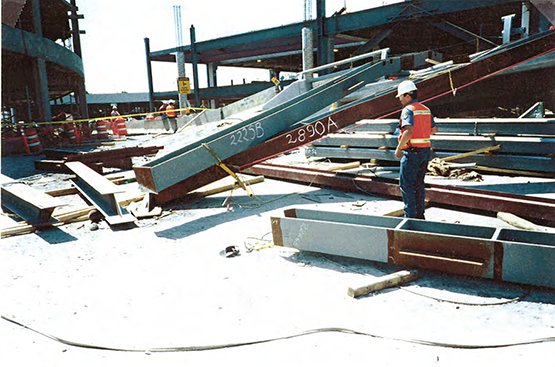 Columns
Columns evaluated whether guying and bracing needed
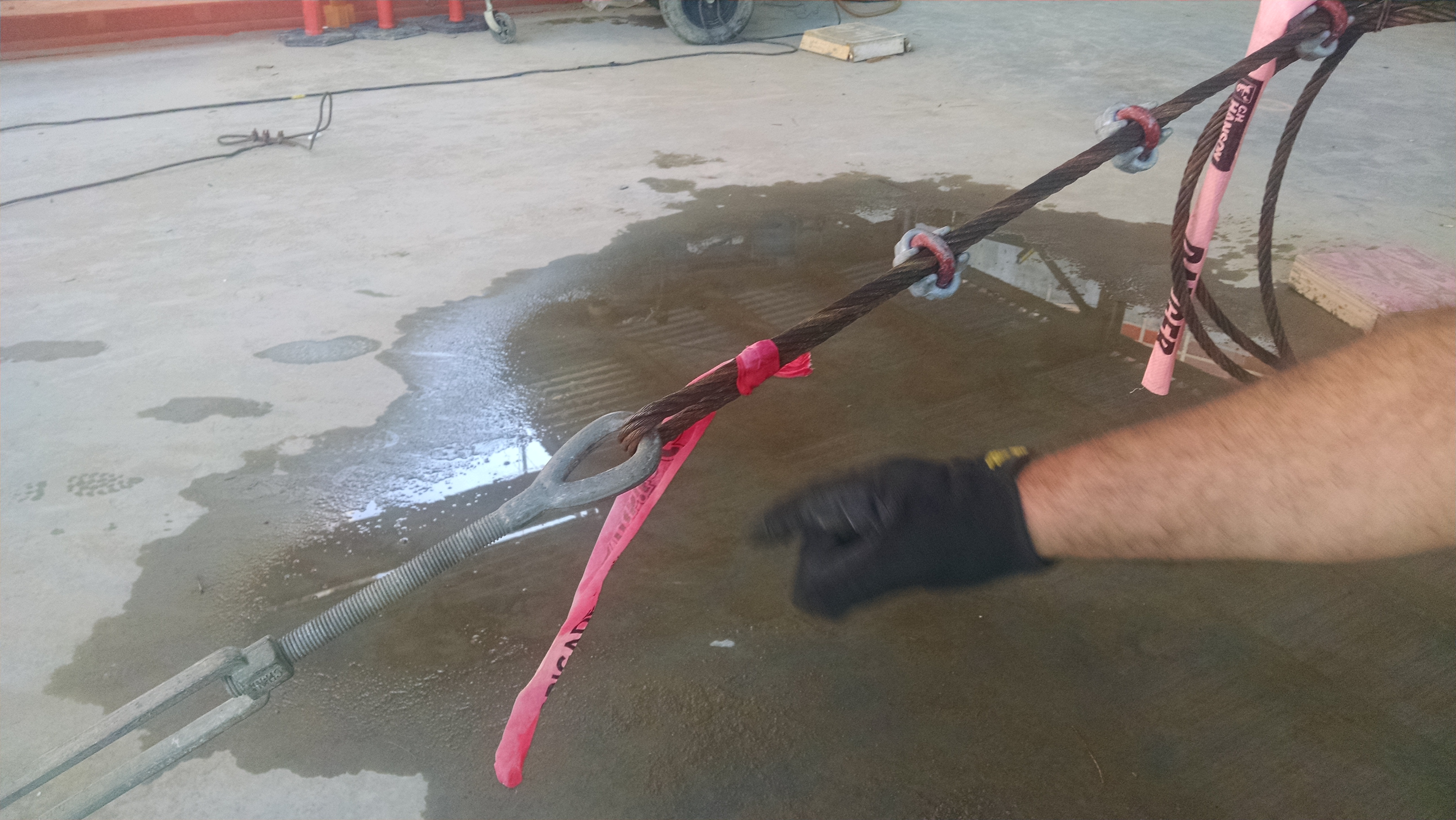 1926.755(a)(4)
Bracing
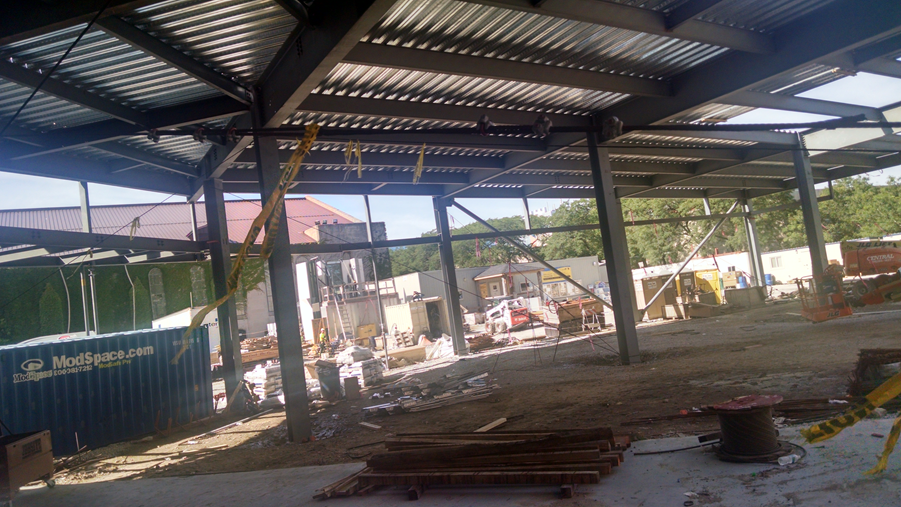 April 2015
Argyle, TX
One killed, several hurt.
Gusts 30 mph.
Wright said the Northstar Builders Group was responsible for the construction, which is part of a $45-million bond package that includes new tennis courts and new turf for the athletic fields.
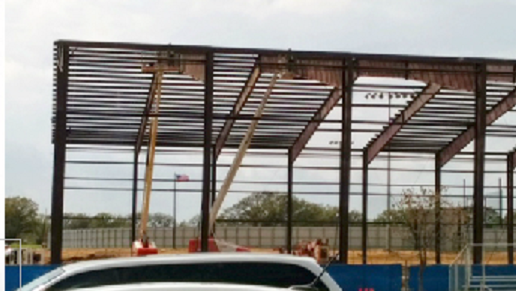 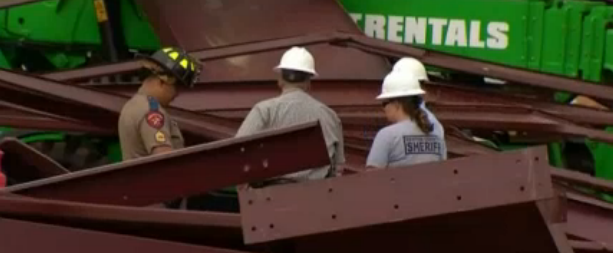 September 2015
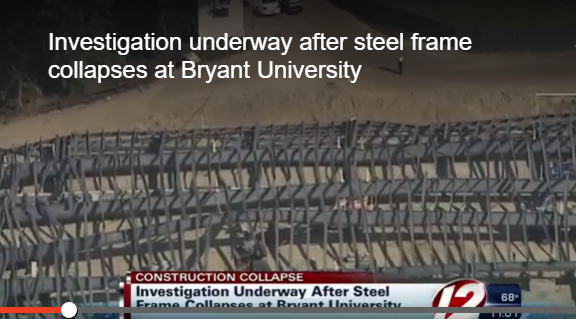 Smithfield, RI
6 injured
Struck By
February 2011
Employee # 1 was killed when the entire western cantilevered bay of the steel canopy structure collapsed and one of its steel members struck him. 
The steel beam was a component of a steel canopy structure that consisted of three bays: a western cantilevered bay, a center bay and an eastern cantilevered bay.
The shoring towers were inappropriately placed and the stability of the structure was compromised.
§ 1926.761 Training
Qualified person to train workers in use and operation of fall protection equipment.
Qualified person to train workers in specific activities:
“Christmas-treeing”
connecting
CDZ procedures
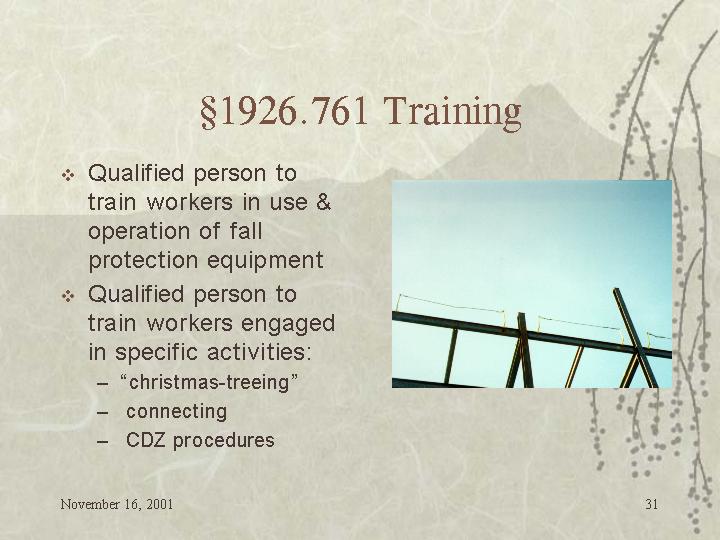 May 2015
Toledo, OH
40 foot fall
Notman has 4 fractured vertebrae, a fractured pelvis, multiple broken bones in his arm and hand, along with a shattered elbow.
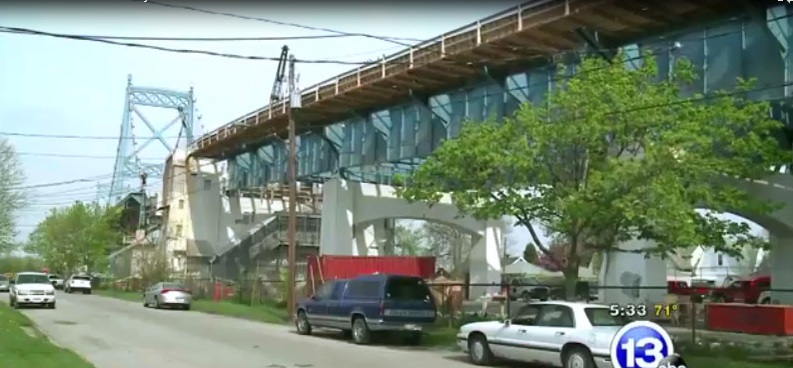 The Future?